内部研修の取り組み～未来に続く人財育成～
社会福祉法人　七峰会
特別養護老人ホーム　サンアップルホーム
介護職員　今井志保　奈良和樹　酒井結花
支えあえる仲間を持つ
平成29年度
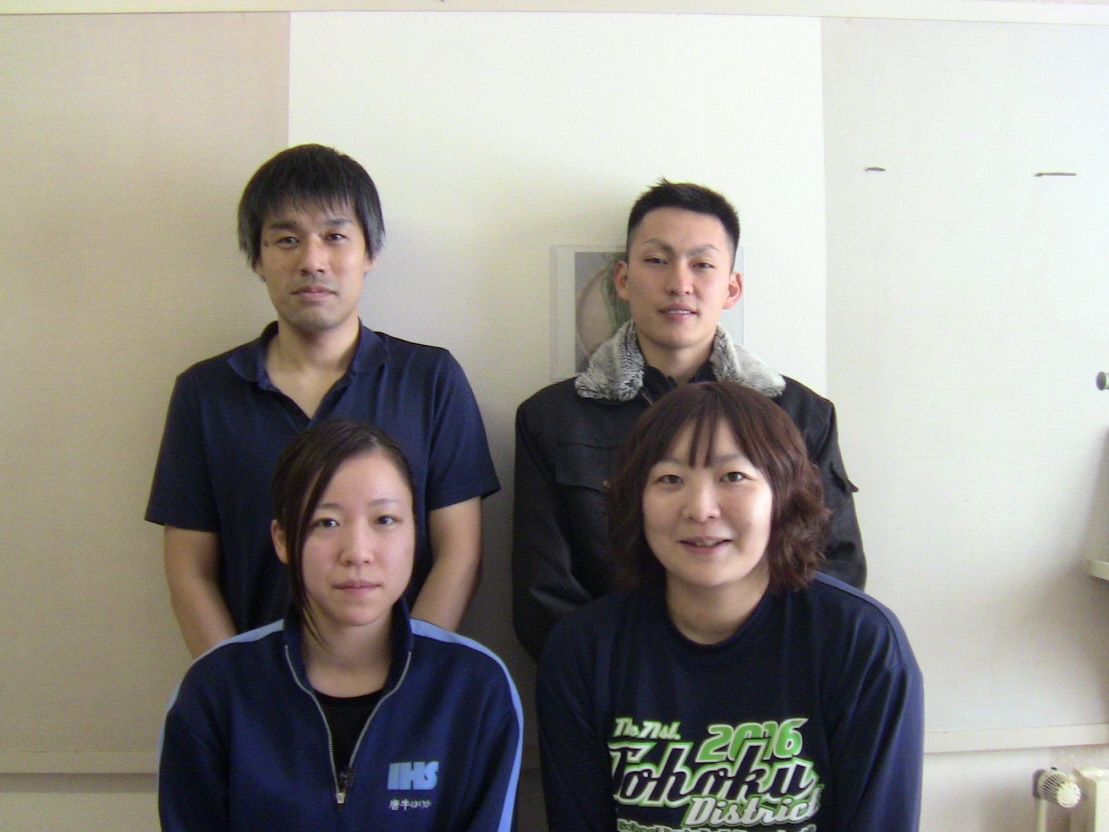 同期の仲間たち
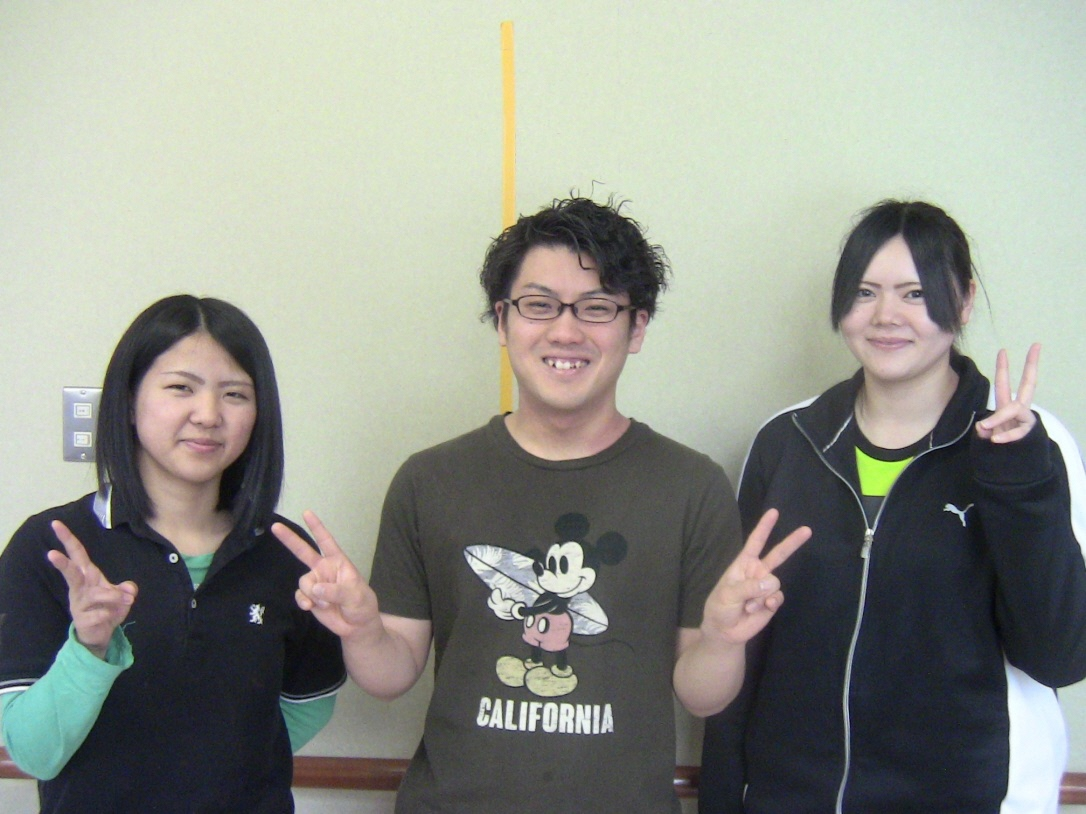 平成28年度
・周知事項の徹底
・グループ内で理解が深まる
・グループ全体で役割を考える
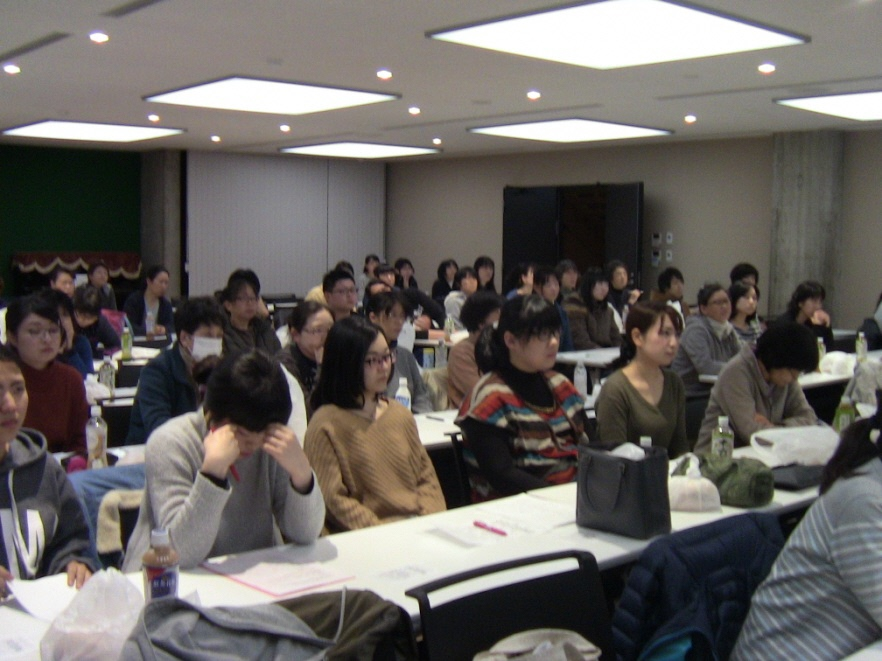 実践発表を通して…
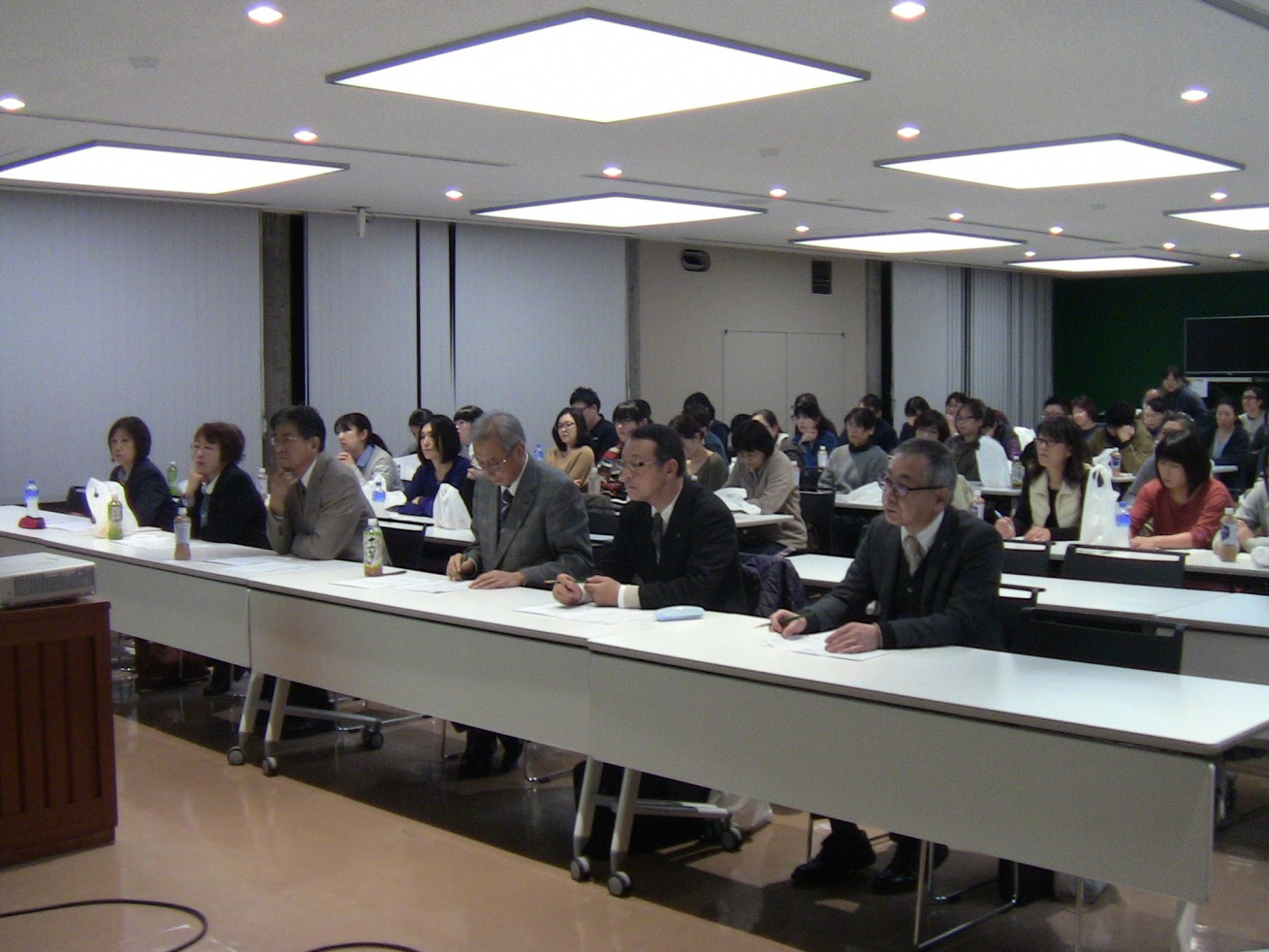 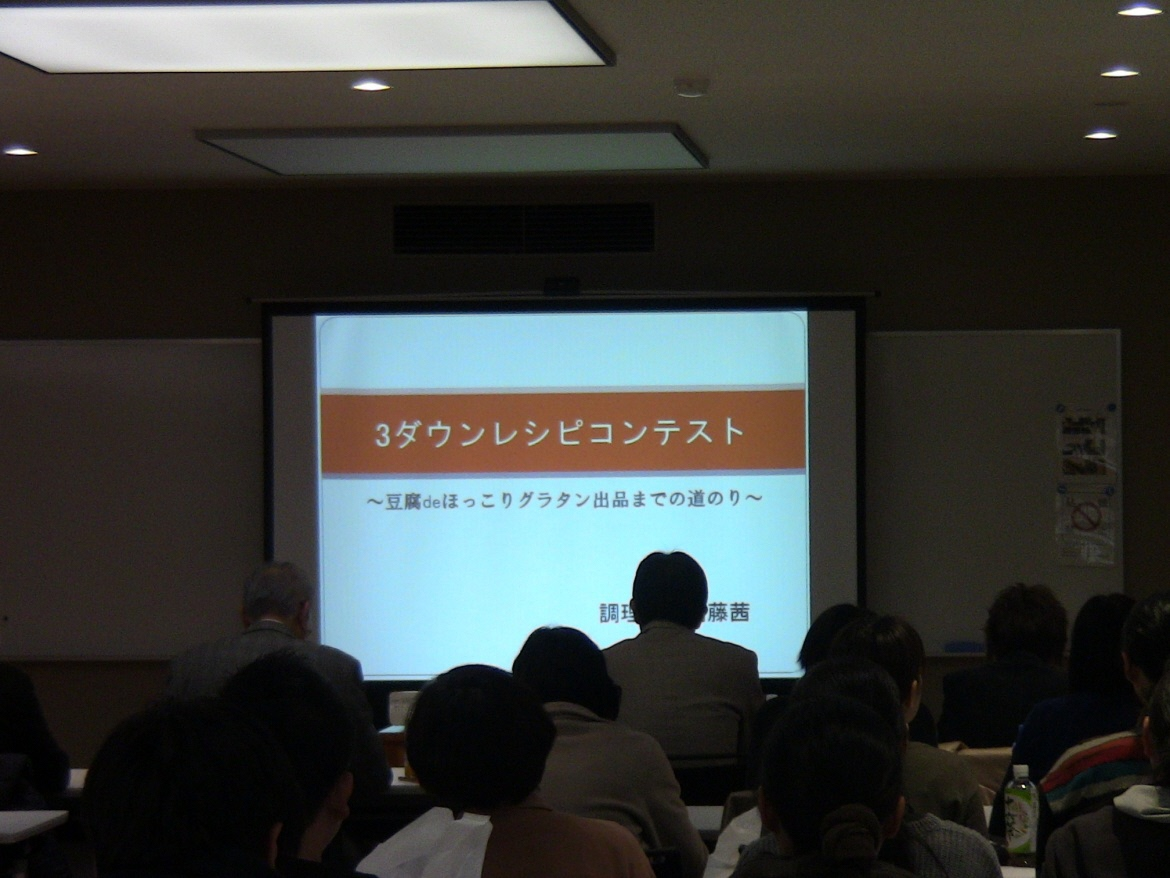 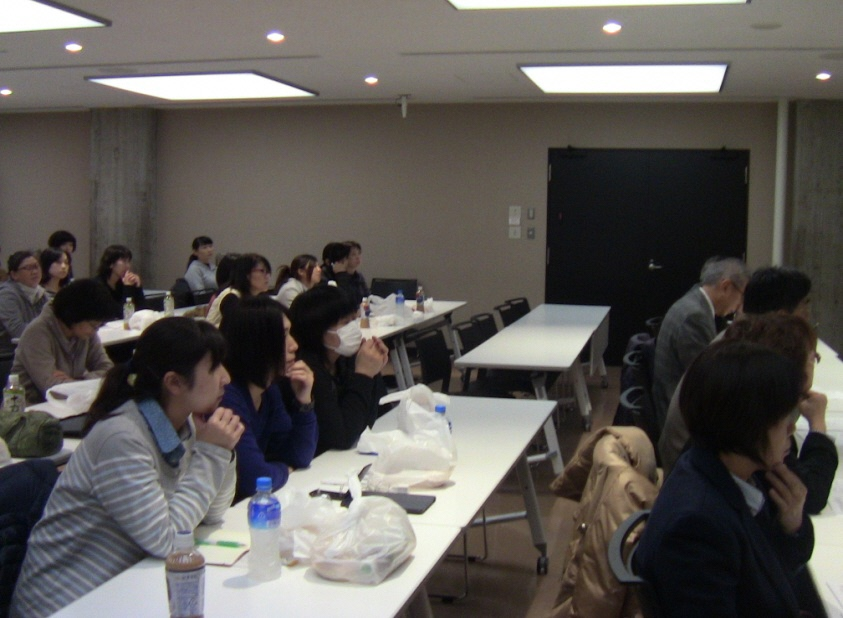 全国老人福祉施設研究会議に参加して…
チーム力の強化
管理栄養士
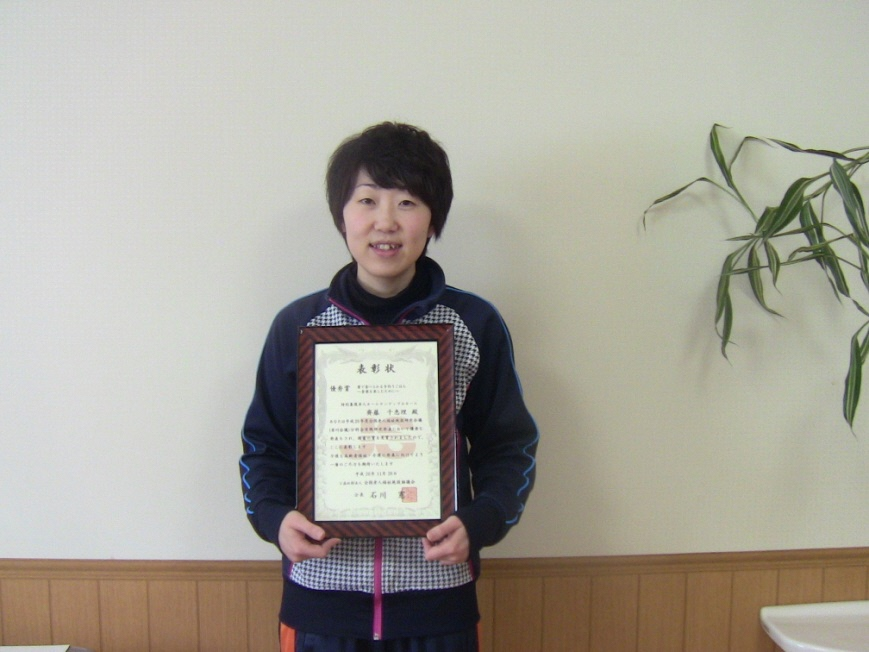 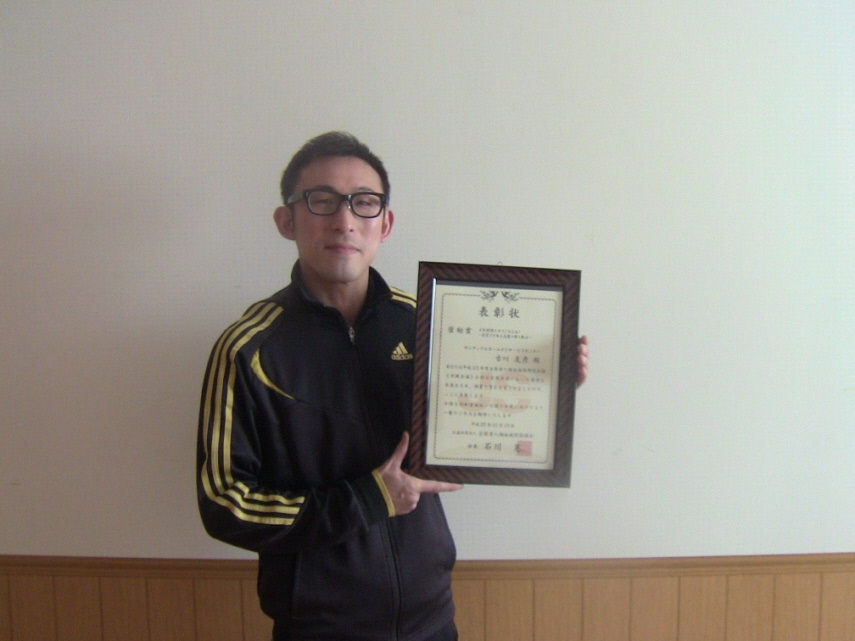 特養　介護職員
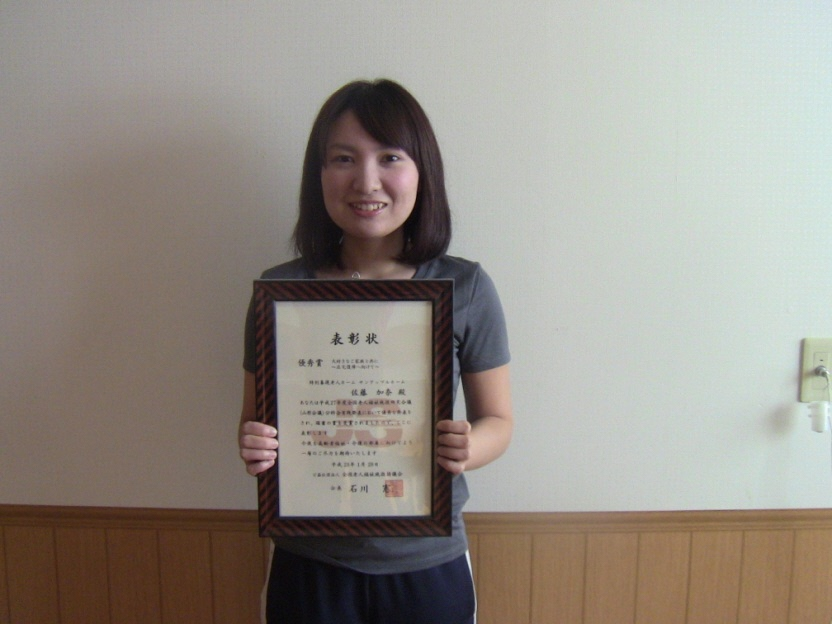 デイサービス職員
最優秀賞・奨励賞　受賞
　　　（H23・26・27）　（H24・25・27）
各研修終了後は…
次回に反映
未来に続く人財育成とは…？
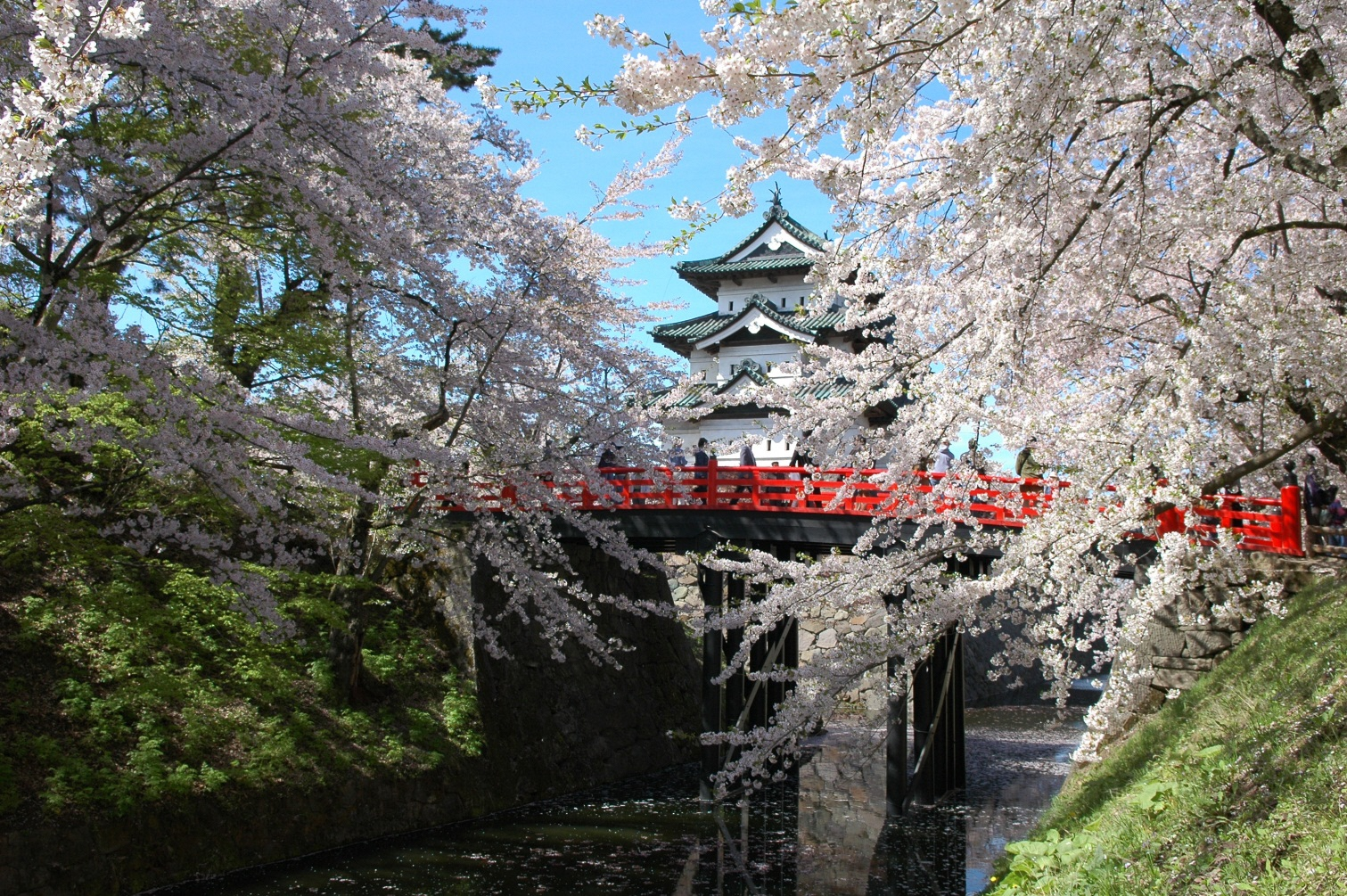 ご清聴ありがとうございました。